МЕДИЦИНСКИ УНИВЕРСИТЕТ – ПЛЕВЕН
	ФАКУЛТЕТ „ОБЩЕСТВЕНО ЗДРАВЕ“
	ЦЕНТЪР ЗА ДИСТАНЦИОННО ОБУЧЕНИЕ
Лекция № 1
ОРГАНИЗАЦИОННОТО ПОВЕДЕНИЕ
КАТО НАУЧНА ОБЛАСТ И АКАДЕМИЧНА ДИСЦИПЛИНА
За дистанционна самоподготовка на студенти от специалност „Управление на здравните грижи“ – 
ОКС „Магистър“  след бакалавър по УЗГ
Доц. д-р Гена Грънчарова, д.м.
Съдържание1. Организационното поведение като научна област и академична дисциплина. 2. Основни цели и подходи на организационното поведение.3. Исторически корени на организационното поведение.4. Основни концепции на  организационното поведение.
2
3/27/2020
1. Организационното поведение като научна област и академична дисциплина
3
3/27/2020
Организационното поведение (ОП) е термин, отнасящ се до изучаването на индивидуалната и групова динамика в условията на дадена организация, както и изучаване на същността на самите организации. 

	Когато хората в организациите си взаимодействат, в този процес играят роля много фактори. Проучванията върху организациите се опитват да разберат и да моделират тези фактори.
4
3/27/2020
Изучаването на OП става все по-актуално, тъй като в съвременните условия хора с различен произход и културални ценности трябва да работят заедно. 
	Изучаването на ОП позволява да се изградят компетенции за предвиждане на вероятното поведение на хората и за овладяване на познания за контролиране на онези поведения, които не допринасят за постигане на целите на организациите.
5
3/27/2020
ОП като научна област и академична дисциплина изучава устойчивите характеристики на поведението на човека и човешките общности от гледна точка на организирания труд и управлението. 

	ОП е интердисципли­нарна област, посветена на изучаването и разбирането на причините, структурата и динамиката на индивидуалното и груповото трудово поведение и на практическите подходи за въздействие върху него и за неговото реално практическо управление.
6
3/27/2020
ОП се развива се в сътрудничество с психологията, социологията и социалната психология, но в никакъв случай не е сбор от тези научни направления, а конкретизира и „призе­мява" резултатите от техните научни изследвания  за целите на управлението на организациите. 

	ОП е подчертано прагматична управленска дисциплина, която се интересува в крайна сметка от човешките фактори, свърза­ни с ефективното функциониране на дадена организационна система.
7
3/27/2020
Организационното поведение се стреми да осигури практически полезни инструменти за поведенчески анализ на няколко равнища: 

1.Обект на внимание е поведението на ниво на отделната личност в организацията и факторите, които го обуславят. 

2. На ниво на междуличностните отношения в организа­цията.
8
3/27/2020
3. На ниви на взаимоотношенията в малките групи (формални и неформал­ни) и поведението на самите групи. 

4. На ниво на междугруповите отношения (напр. между управляващи и управлявани, между различните отдели и нефор­мални структури) и отношенията организация-личност.
9
3/27/2020
2. Основни цели и подходи на организационното поведение
10
3/27/2020
Като научна област ОП има следните основни цели:
- да осигури систематично описание на човешкото поведение в различни условия;
- да разбере наблюдаваното поведение, т.е. да определи и обясни причините и факторите за него;
- да предскаже бъдещото поведение на индивидите или групите;
- да осъществи въздействие върху поведението и да съдейства за развитието на човешката дейност в определена насока.
11
3/27/2020
Освен че то е интердисциплинарна област на познание,  ОП прилага следните основни подходи:

подход на човешките ресурси;

контингентен (условен) подход;

системен подход.
12
3/27/2020
Подходът на човешките ресурси определя „човешката" изследователска позиция на ОП. 
Вместо директивност и контрол ОП поставя акценти върху:
- грижата за развитието и израстването на хората към по-високи нива на компетентност, творчество и себереализация;
- създаването на климат, в който всички заети да могат да реализират развитите си способности за доброто и на индивида, и на организацията, за която той работи.
13
3/27/2020
Контингентният подход отделя  внимание на обстановката, на ситуацията, на условията, ка­то обосновава, че различната среда води до различно поведение и въздействия за организацията. 
	За целта всяка ситуация трябва да бъде анализира­на, за да се открои действието на най-важните променливи параметри в нея.
14
3/27/2020
Системният подход се опира на схващането за наличие на множество променли­ви параметри във всяка организация, които се намират в сложни взаимоотно­шения помежду си. 
	Например, това което влияе на един индивид в дадено звено, оказва влияние чрез сложни системни причинно-следствени взаимодействия върху цялата система. 
	Следователно, управленските въздействия трябва да от­читат сложността на възможните последствия от тях.
15
3/27/2020
3. Исторически корени на организационното поведение
16
3/27/2020
Въпреки че човешките отношения и поведението на индивида и групите са неотделими от възникването на самия човек, науката за тях­ното управление в сложните организационни системи е сравнително нова. 

	Преди инду­стриалната революция малките групи за трудова дейност са били сравнително леки за управление. Работното време е било ограничавано според броя на светлите часове на деня, а при­нудата на оцеляването и глада са измествали въпросите за удовлетвореност от труда, за условията на труд и пр.
17
3/27/2020
Индустриалната революция започва да създава условия за тяхното подобряване. 
	В началото на XIX век се появява и първият интерес към потребностите на работещия човек. Собственикът на фабрика в Уелс, Великобритания - Роберт Оуен, през 1800 г. отказвал да наема на работа малки деца, подобрявал условията на труд и учел работниците на чистота и взаимна търпимост. Макар че това е далеч от съвре­менното разбиране за ОП, то дава основания Оуен да бъде наричан „баща на управлението на персонала".
18
3/27/2020
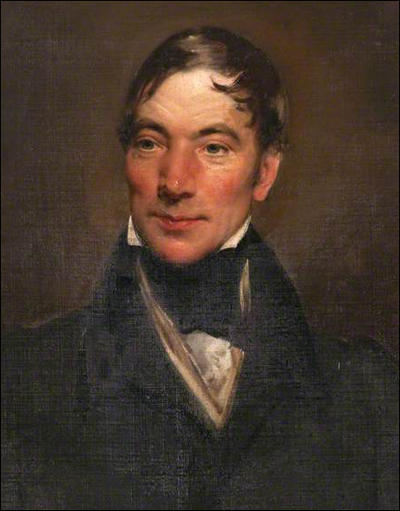 Роберт Оуен (1771-1858)
19
3/27/2020
Друг „ранен бизнесмен" - Ендрю Юр - не само раздавал чай на работниците си и им осигурявал вентилация на помещенията, платен отпуск по болест и медицинско обслуж­ване, но през 1835 г. издал първия труд, в който „човешкият фактор" на производството бил третиран като равен по значимост на „механичния" и „комерсиалния". 

	Интересът към поведението на човека в процеса на труда достига връх в началото на XX век в творбите на Фредерик Тейлър, считан за „баща на научното управление".
20
3/27/2020
Друг „ранен бизнесмен" - Ендрю Юр - не само раздавал чай на работниците си и им осигурявал вентилация на помещенията, платен отпуск по болест и медицинско обслуж­ване, но през 1835 г. издал първия труд, в който „човешкият фактор" на производството бил третиран като равен по значимост на „механичния" и „комерсиалния". 

	Интересът към поведението на човека в процеса на труда достига връх в началото на XX век в творбите на Фредерик Тейлър, считан за „баща на научното управление".
21
3/27/2020
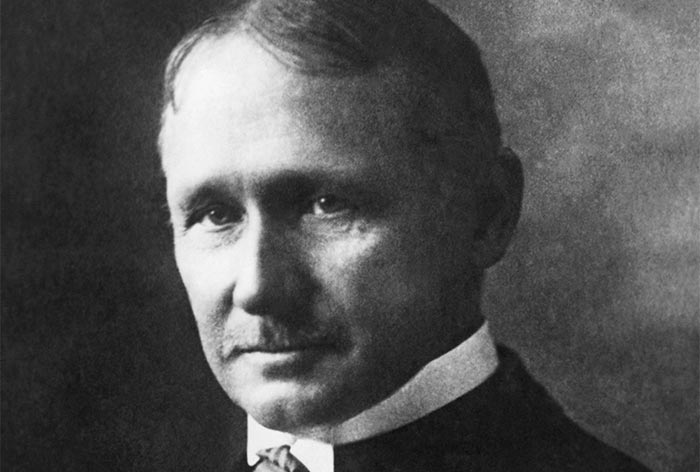 Фредерик Тейлър (1856-1920)
22
3/27/2020
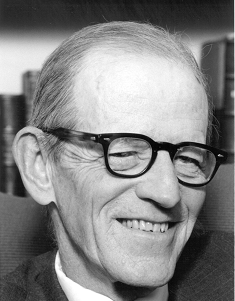 По-късно, през 20-те и 30-те години на ХХ век, ОП получава академичен статут благодарение на Хоторнските експерименти, осъществени от харвардски преподава­тели под ръководството на Джордж Елтън Мейо. 
Един от основните ре­зултати, до които достигат техните изследвания, е, че организациите са социални системи и работникът е най-важният елемент в тях и той следва да се разглежда като личност, а не като инструмент.
Джордж Елтън Мейо (1880-1949)
23
3/27/2020
Възникналата в средата на 20-ти век „школата на човешки­те отношения" оказва съществено влияние върху концепциите за организацията и организационното поведение.
	ОП достига своя зрял етап на развитие и чрез изследователските приноси на Макгрегър, Скинър, Хърцбърг, Аргирис, Маслоу и др., които ще бъдат разгледани в лекци 3 за мотивацията.
	Днес разнообразието на подходи и гледни точки, концепции, тео­рии и модели в сферата на ОП е огромно.
24
3/27/2020
Историческото развитие на ОП е тясно свързано с още две почти диаметрално про­тивоположни традиции в опитите да се разбере човекът и неговото поведение:
 
дълбинната психология (Фройд, Юнг, Адлер);
 
бихейвиоризъма (Уотсън, Скинър и др.).
25
3/27/2020
„Дълбинната психология" е наименование, обединяващо всички психологически кон­цепции, които се занимават с “дълбините на душата", т.е. с несъзнателните движещи сили на пове­дението, които характеризират  същността на човешката психика.
26
3/27/2020
Тези идеи са родени и полу­чили бурно развитие в края на XIX век и началото на ХХ век от Зигмунд Фройд и последователите му. 
	Според Фройд цялата дейност на човека се определя от психиката, която е система от вродени несъзнавани инстинкти, които се основават на усещания за удоволствие и неудоволствие и се стремят към задово­ляване.
27
3/27/2020
Според Фройд външният свят има значение за психиката само доколкото той  повече или по-малко пречи на задоволяване на тези вродените инстинкти. По такъв начин индивидуалната способност за рационална оценка и социалният аспект на всяка личност остават почти без значение при обясненията на поведението.
	Заслуга за развитието на дълбинната психология имат също учениците на Фройд Карл Юнг, Алфред Адлер и др.
28
3/27/2020
Бихейвиоризмът (от behaviour – поведение) е най-влиятелната школа в американската психология. Възниква в началото на XX век и е насочена  към обективно наблюдение на поведението, което може да се опише със съответни  парамет­ри. 
	Бихейвиоризмът раз­глежда поведението като реакция на организма на околната среда и отрича ролята на всякакви твърдения, свързани с мисленето, възприятията и чувствата.
29
3/27/2020
По-късно разривът между дълбинната психология и бихейвиоризма намалява. Напр.,  американският психолог Виктор Щерн съчетава неофройдистките с необихейвиористките идеи в своята „теория за конвергенцията". 
	В последните години се наблюдава  „пробив" на идеите на организационното поведение в областта на икономикса и формирането на т.нар. поведенческа икономика.
30
3/27/2020
4. Основни концепции на  организационното поведение
31
3/27/2020
Всяка научна област се изгражда върху основни концепции или хипотези, играещи ролята на своеобразна „носеща кон­струкция". 
	Основните концепции в ОП, играещи ролята фундамент могат да се обобщят в две групи:  
отнасящи се до природата на човека;
отнасящи се до естеството на организацията като социален феномен.
32
3/27/2020
1. Концепции за природата на човека
Опирайки се на идеите на Макгрегър може да се посочат две фунда­ментални насоки в мисленето за човека:
песимистична, опираща се на злото, агресивността и съперничеството;
оптимистична, опираща се на доброто, на сътрудничеството и морала.
33
3/27/2020
Представители на песимистичната посока за природата на човека са:
	1. Николо Макиавели. В „Принцът" той твърди, че поради бунтарския и несговорчив характер на човека всеки, който иска да има стабилна власт, трябва да осъществява строг и безкомпромисен контрол. Според него по-сигурно е да се страхуват от теб, вмес­то да те обичат. 
	Макиавели обаче не пледира за самоцелна власт, а вярва, че единоначалието трябва да е в синхрон с интересите на самите управлявани.
34
3/27/2020
2. Хърбърт Спенсър. Той пренася идеята на Дарвин за естествения подбор от биоло­гичното към социалното и подчертава значимостта на такива човешки черти, като алчност, агресивност и властолюбив.
	3. Фредерик Тейлър и Макс Вебер с техните теории за управлението и организацията, според които човекът по природа е склонен към разхищения, мързел, преследване на собствения си интерес и aгресивно съперничество.
35
3/27/2020
Представители на оптимистичното направление в мисленето за човека:
1. Цицерон, който е убеден, че по самата си същност човекът се стреми към добро и благоденствие и че в името на общото благо хората следват своя социален инстинкт.
	2. Джон Лок, според който хората притежават вроден стремеж към взаимна подкрепа и сътрудни­чество.
36
3/27/2020
3. Карен Хорни, който посочва, че човешките ин­стинкти приемат една или друга форма на развитие и изява в зависимост от заобикалящата социокултурна среда. 
	4. В такъв дух са и концепциите на родоначалника на школата на човешките отношения в управле­нието Елтън Мейо и идеите на Маслоу, Аргирис, Макгрегър, Ликърт и др.
37
3/27/2020
5. Моделът REM на Майкъл Дженсен от Харвардската бизнес школа и Уилям Меклинг от университета „Рочестър", Великобритания:
R – Resourceful (съзидателен);
E – Evaluative (оценяващ) и 
M – Maximizing (максимизиращ). 
	Това са трите най-важни характеристики на човешката природа, от които произтичат  следните основни постулати:
38
3/27/2020
Постулат 1. Всеки индивид проявява отношение - той е оценител.

Постулат 2. Желанията на всеки индивид са безгранични.

Постулат 3. Всеки индивид е максимизатор.

Постулат 4. Всеки индивид е съзидател.
39
3/27/2020
2. За природата на организацията/групата

	На старогръцки „органон" означава инструмент, а Аристотел разглежда науката логика като „органон" за правилно мислене. 
	Днес на български „организация" може да означава много неща: 
ред, подреденост, т.е. организацията е подредеността на частите на система, в която поне един от елементите е човекът или съвкупността от хора (респ. дейността по създаването на въпросната подреденост);
40
3/27/2020
- дейност по създаване на ред, т.е. организациите са социални системи, което означава, че съществуването и функцио­нирането им се ръководят не само от психологически, но и от социални закони; 
	- институция, т.е. хората в организациите имат социални роли и статус и поведението им се влияе и от групата, в която те работят.
	Във всяка организация съществуват две паралелни и неотделими структури - формална и неформална, познаването на които е важно условие за управлението.
41
3/27/2020
Организациите могат да се разглеждат и като изразители на общ, взаимен интерес.
Хората виждат в организациите средство за постигане на свои цели и за задоволяване на свои потребности. 
Организациите се нуждаят от хората си, за да съществуват и функционират в името на целта, за която са създадени. 
Този взаимен интерес осигурява синхрон на разнообразните индивидуални потребности и интереси, внасяни от всеки човек в организационната система.
42
3/27/2020
Организацията, както и човешката личност, е обект на изследване от много научни направления и академични дисциплини (теория на организацията, теория на управ­лението и много други), за които е характерно поставянето на акцент върху опе­рационната страна на организацията, върху нейните цели и начините за постигането им.
43
3/27/2020
Когато се поставя акцент върху човешката и социалната страна на организацията, терминът за организация се трансформира в понятието „група”. 	Групата се превръща в основна единица на анализ в областта на социалната психология и социологията, а оттук - и на организационното поведение.
	Виж лекция 4.
44
3/27/2020